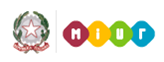 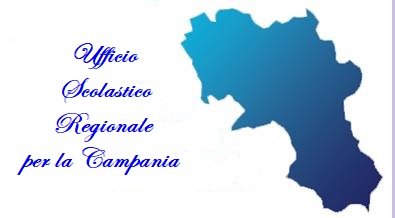 Seminario regionale
“Bilanciamo le differenze”
Scuola e famiglia 
nella corresponsabilità educativa
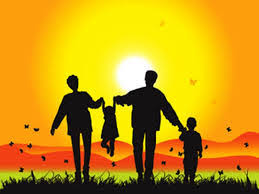 D.T. Gabriella Scaturro
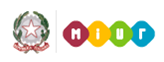 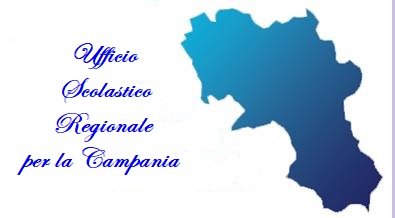 Dichiarazione dei diritti umani 1944
art. 26, co.1
Ogni individuo ha diritto all’istruzione. L’istruzione deve essere gratuita almeno per quanto riguarda le classi elementari e fondamentali. L’istruzione elementare deve essere obbligatoria. L’istruzione tecnica e professionale deve essere messa alla portata di tutti e l’istruzione superiore deve essere egualmente accessibile a tutti sulla base del merito.
Istruzione traduce in modo unilaterale l’inglese “education”, in quanto il termine inglese comprende sia l’istruzione con il suo tradizionale corredo di discipline di studio, sia i valori di cui opera la volontaria interiorizzazione da parte degli alunni. 
In questo senso ogni docente è maestro, non solo della propria disciplina, ma di vita e l’educazione alla Cittadinanza e Costituzione è insegnamento trasversale.
D.T. Gabriella Scaturro
ISTRUZIONE ED EDUCAZIONE
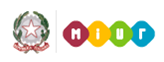 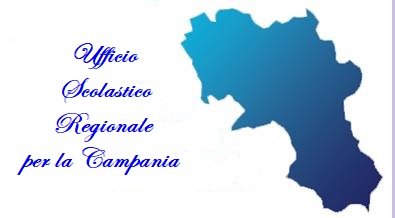 Dichiarazione dei diritti umani 1944
art. 26, co.2
2. L’istruzione deve essere indirizzata al pieno sviluppo della personalità umana ed al rafforzamento del rispetto dei diritti umani e delle libertà fondamentali. Essa deve promuovere la comprensione, la tolleranza, l’amicizia fra tutte le Nazioni, i gruppi razziali e religiosi, e deve favorire l’opera delle Nazioni Unite per il mantenimento della pace.
Combinato disposto con l’art. 13 co. 1 del Patto internazionale sui diritti economici, sociali e culturali (1966): 

“1. Gli Stati parti del presente Patto riconoscono il diritto di ogni individuo all’istruzione. Essi convengono sul fatto che l’istruzione deve mirare al pieno sviluppo della personalità umana e del senso della sua dignità e rafforzare il rispetto per i diritti umani e le libertà fondamentali. Essi convengono inoltre che l’istruzione deve porre tutti gli individui in grado di partecipare in modo effettivo alla vita di una società libera, deve promuovere la comprensione, la tolleranza e l’amicizia fra tutte le nazioni e tutti i gruppi razziali, etnici o religiosi ed incoraggiare lo sviluppo delle attività delle Nazioni Unite per il mantenimento della pace”.
D.T. Gabriella Scaturro
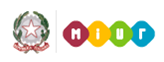 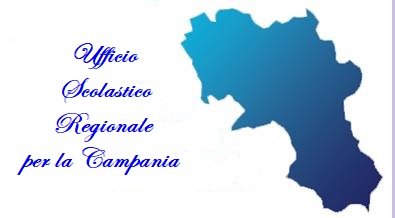 Patto internazionale sui diritti economici, sociali e culturali
Combinato disposto con l’art. 13 co. 2 del Patto internazionale sui diritti economici, sociali e culturali (1966): 
“l’istruzione superiore deve essere resa accessibile a tutti su un piano di eguaglianza, in base alle attitudini di ciascuno, con ogni mezzo a ciò idoneo, ed in particolare mediante l’instaurazione progressiva dell’istruzione obbligatoria…deve perseguirsi attivamente lo sviluppo di un sistema di scuole di ogni grado, stabilirsi un adeguato sistema di borse di studio, e assicurarsi un continuo miglioramento delle condizioni materiali del personale insegnante”.
art. 13 co. 4 :
“Nessuna disposizione di questo articolo sarà interpretata nel senso di recare pregiudizio alla libertà degli individui e degli enti di fondare e dirigere istituti d’istruzione, purché i principi enunciati nel 1° paragrafo di questo articolo vengano rispettati e l’istruzione impartita in tali istituti sia conforme ai requisiti fondamentali che possano essere prescritti dallo Stato”.
D.T. Gabriella Scaturro
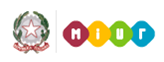 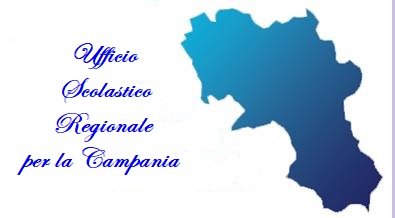 Dichiarazione dei diritti umani 1944
art. 26, co.3
I genitori hanno diritto di priorità nella scelta del genere di istruzione da impartire ai loro figli
Chi educa deve preoccuparsi di indicare percorsi d’azione, in costante interazione con il territorio, cioè con gli amministratori locali e le associazioni e i gruppi di volontariato. Naturalmente, è fondamentale l’interazione con le famiglie, proprio sul terreno dell’educazione civica che, in questo contesto, diventa fertile co-educazione dove devono incontrarsi, non scontrarsi, la responsabilità degli insegnanti-educatori, i diritti dei bambini e degli adolescenti, i diritti-doveri-responsabilità dei genitori.
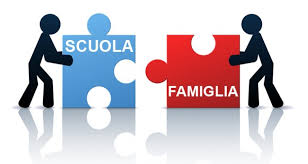 D.T. Gabriella Scaturro
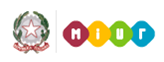 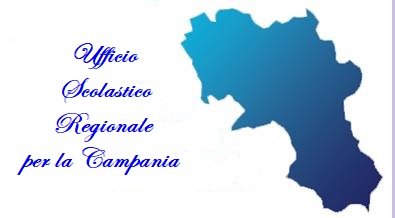 Patto internazionale sui diritti economici, sociali e culturali
art. 13, co. 3
“Gli Stati parti del presente Patto si impegnano a rispettare la libertà dei genitori e, ove del caso, dei tutori legali, di scegliere per i figli scuole diverse da quelle istituite dalle autorità pubbliche, purché conformi ai requisiti fondamentali che possono essere prescritti o approvati dallo Stato in materia di istruzione, e di curare l’educazione religiosa e morale dei figli in conformità alle proprie convinzioni”.
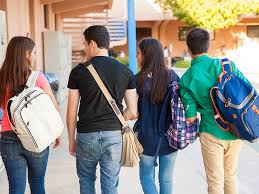 D.T. Gabriella Scaturro
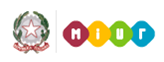 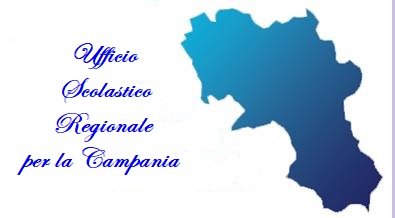 Convenzione internazionale sui diritti dei bambini e dei minori (1990)
Art. 12
I minori hanno diritti internazionalmente riconosciuti (diritti ‘rafforzati’ in ragione dell’età), che devono essere garantiti a scuola, e soprattutto nell’ambiente familiare 
“Gli Stati parti garantiscono al fanciullo capace di discernimento il diritto di esprimere liberamente la sua opinione su ogni questione che lo interessa, le opinioni del fanciullo essendo debitamente prese in considerazione tenendo conto della sua età e del suo grado di maturità”.
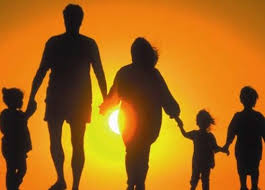 D.T. Gabriella Scaturro
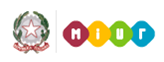 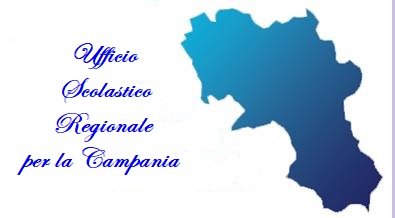 Convenzione internazionale sui diritti dei bambini e dei minori (1990)
Art. 14
“1. Gli Stati parti rispettano il diritto del fanciullo alla libertà di pensiero, di coscienza e di religione. 
2. Gli Stati parti rispettano il diritto e il dovere dei genitori oppure, se del caso, dei rappresentanti legali del bambino, di guidare quest’ultimo nell’esercizio del summenzionato diritto in maniera che corrisponda allo sviluppo delle sue capacità”.
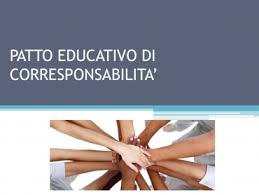 D.T. Gabriella Scaturro
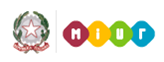 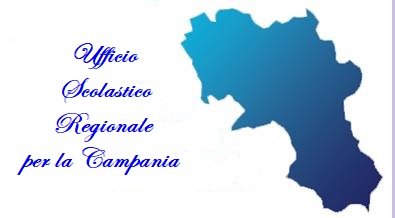 Convenzione internazionale sui diritti dei bambini e dei minori (1990)
Art. 3
“l’interesse superiore del fanciullo deve essere una considerazione preminente”
Il messaggio per i genitori è che i loro figli sono ‘soggetti’ e non ‘oggetti’ e che in concreto bisogna agire nel “superiore interesse dei bambini”.
In buona sostanza, ai diritti dei bambini, più che i diritti dei genitori, corrispondono i doveri dei genitori.
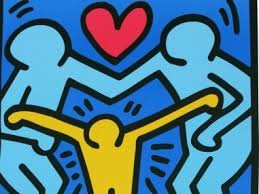 D.T. Gabriella Scaturro
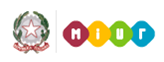 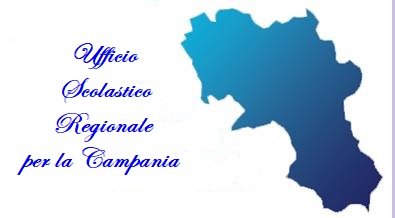 Codice civile art. 147
Doveri verso i figli
«Il matrimonio impone ad ambedue i coniugi l'obbligo di mantenere, istruire educare ed assistere moralmente i figli, nel rispetto delle loro capacità, delle inclinazioni naturali e delle aspirazioni, secondo quanto previsto dall'articolo 315 bis».
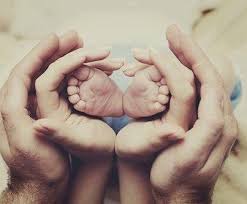 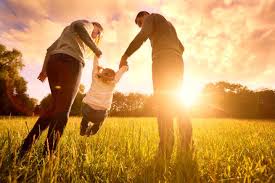 Precedente formulazione:
«Il matrimonio impone ad ambedue i coniugi l’obbligo di mantenere, istruire ed educare la prole tenendo conto delle capacità, delle inclinazioni naturali e delle aspirazioni dei figli».
D.T. Gabriella Scaturro
Codice civile art. 315 bis
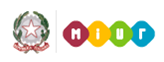 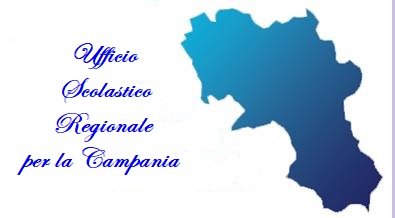 Variata l'architettura codicistica: il Titolo IX del libro I del codice civile non è più intitolato 
“Della potestà dei genitori”, bensì “Potestà dei genitori e diritti e doveri del figlio”.
Il figlio ha diritto di essere mantenuto, educato, istruito e assistito moralmente dai genitori, nel rispetto delle sue capacità, delle sue inclinazioni naturali e delle sue aspirazioni.
Il figlio ha diritto di crescere in famiglia e di mantenere rapporti significativi con i parenti.
Il figlio minore che abbia compiuto gli anni dodici, e anche di età inferiore ove capace di discernimento, ha diritto di essere ascoltato in tutte le questioni e le procedure che lo riguardano.
Il figlio deve rispettare i genitori e deve contribuire, in relazione alle proprie capacità, alle proprie sostanze e al proprio reddito, al mantenimento della famiglia finché convive con essa  (testo modificato dalla Legge 219/2012)
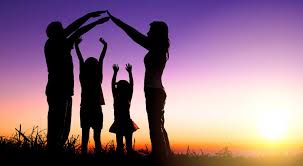 D.T. Gabriella Scaturro
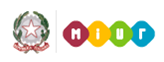 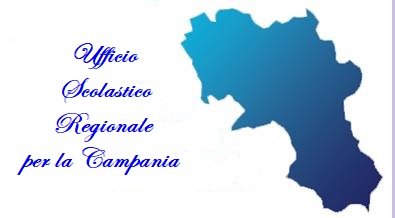 Costituzione art. 30
È dovere e diritto dei genitori mantenere, istruire ed educare i figli, anche se nati fuori del matrimonio. Nei casi di incapacità dei genitori, la legge provvede a che siano assolti i loro compiti. La legge assicura ai figli nati fuori del matrimonio ogni tutela giuridica e sociale, compatibile con i diritti dei membri della famiglia legittima. La legge detta le norme e i limiti per la ricerca della paternità.
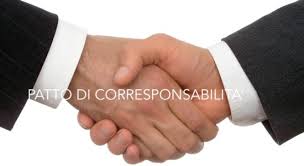 D.T. Gabriella Scaturro
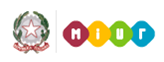 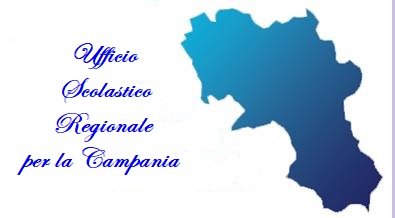 Diritti e doveri dei genitori in Europa
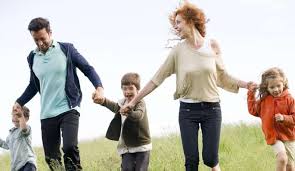 Carta dei diritti e dei doveri (1992)
Dichiarazione di Saragozza (2008) per l’istruzione e l’educazione
D.T. Gabriella Scaturro
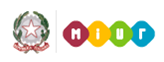 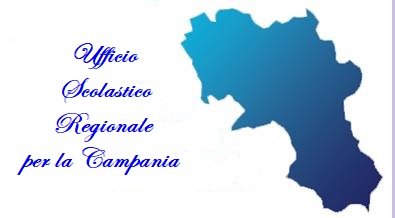 Dalla partecipazione 
alla corresponsabilità educativa
La Costituzione assegna ai genitori e alla scuola il compito di istruire ed educare; risulta pertanto irrinunciabile, per la crescita e lo sviluppo degli alunni, una partnership educativa tra famiglia e scuola fondata sulla condivisione dei valori e su una fattiva collaborazione, nel rispetto reciproco delle competenze.
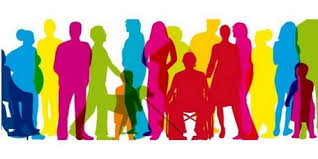 Il DPR 416/74 ha segnato l’avvio della partecipazione dei genitori e degli studenti nella gestione della scuola “dando ad essa il carattere di una comunità che interagisce con la più vasta comunità sociale e civica.”
D.T. Gabriella Scaturro
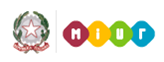 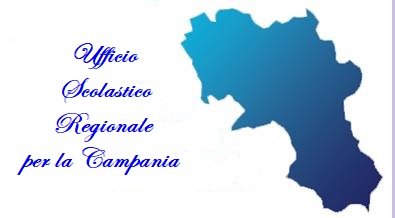 Dalla partecipazione 
alla corresponsabilità educativa
La sfida da rilanciare consiste, per un verso, nel favorire la partecipazione dei genitori alla vita scolastica attraverso i comitati, le associazioni, le iniziative locali di formazione, il dialogo nel colloquio individuale e nelle assemblee e, dall’altro, nel sostenere la rappresentanza e incrementare l’attività nei FORAGS (Forum Regionali dei Genitori della Scuola) e nel FONAGS (Forum Nazionale dei Genitori della Scuola).
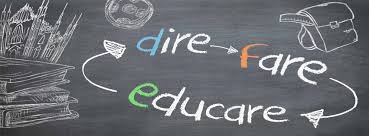 L’associazionismo dei genitori e degli studenti rappresenta, infatti, un luogo privilegiato di mediazione di interessi, di formazione e preparazione alla partecipazione democratica per il conseguimento del bene complessivo, orizzonte più ampio dell’interesse personale.
D.T. Gabriella Scaturro
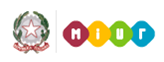 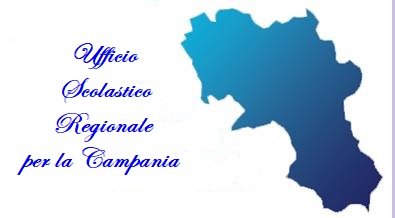 Partecipazione e responsabilità
È un’occasione per tutti, studenti e genitori delle Istituzioni Scolastiche Secondarie di II grado di mettere in pratica quotidianamente principi che sono alla base dell'insegnamento di Cittadinanza e Costituzione e di conoscere le Istituzioni e il funzionamento del nostro ordinamento scolastico. 
Inoltre, permette agli studenti di mettersi in gioco, ampliando i propri orizzonti e completando la formazione offerta dalla scuola attraverso l'acquisizione di nuove competenze trasversali.
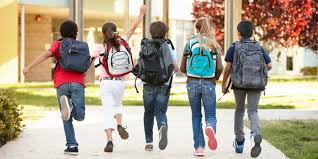 D.T. Gabriella Scaturro
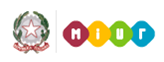 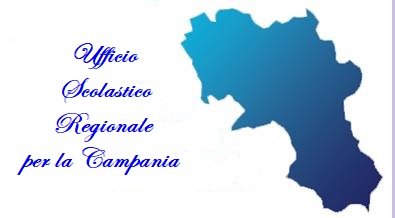 Un po’ di normativa …
D.Lgs 297/94 (Testo Unico delle disposizioni legislative vigenti in materia di istruzione, relative alle scuole di ogni ordine e grado)
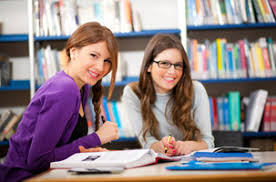 D.P.R. 567/96 e ss.mm. ii. (Regolamento recante la disciplina delle iniziative complementari e delle attività integrative nelle istituzioni scolastiche); istituzione di organi di rappresentanza: CPS; Forum Nazionale Associazioni Studentesche; CNPC; FoNAGS.
D.T. Gabriella Scaturro
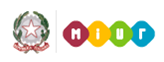 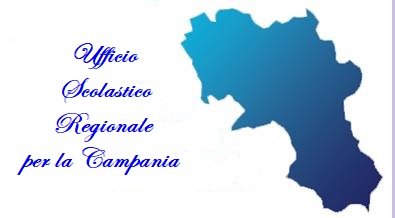 Livelli della Rappresentanza
D.T. Gabriella Scaturro
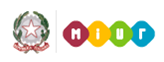 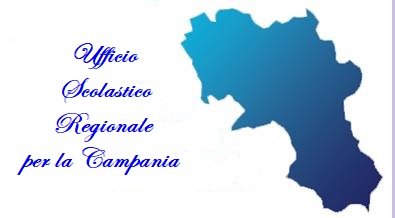 Livello di istituto
art. 13 co 4 e 5
art. 5
artt. 8 e 10
D.T. Gabriella Scaturro
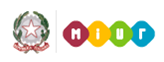 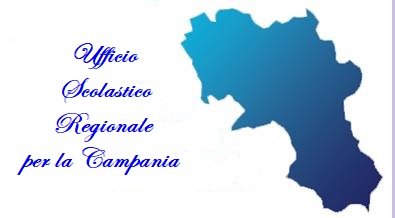 Livello Provinciale e Regionale
D.T. Gabriella Scaturro
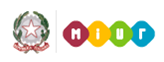 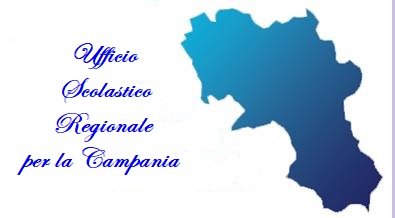 Livello Nazionale
Ufficio di Coordinamento Nazionale (UCN)
Consiglio Nazionale dei Presidenti di Consulta (CNPC)
Forum delle Associazioni degli Studenti (FAST)
D.T. Gabriella Scaturro
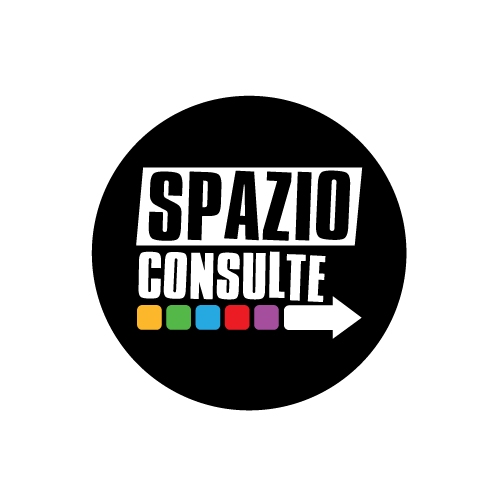 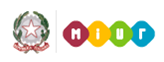 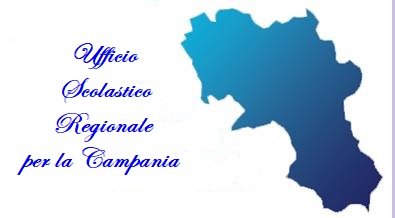 La CPS
La Consulta è un organismo istituzionale di rappresentanza studentesca, composta da due studenti per ogni istituto secondario superiore della Provincia.
I rappresentanti della consulta sono eletti direttamente da tutti gli studenti delle scuole e durano in carica due anni.
Le Consulte Provinciali garantiscono la partecipazione attiva e propositiva di tutti gli studenti.
D.T. Gabriella Scaturro
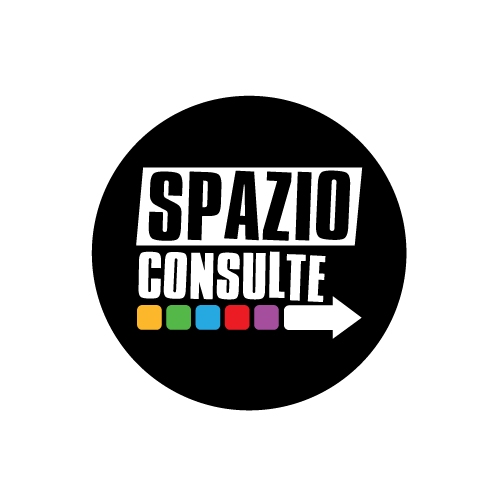 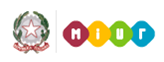 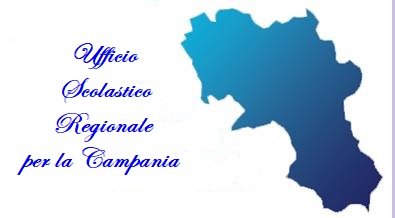 Essa ha il compito di:
assicurare il più ampio confronto fra gli studenti di tutte le scuole superiori della provincia e formulare proposte di intervento oltre il singolo Istituto;
formulare proposte ed esprimere pareri agli Uffici Scolastici, agli Enti locali competenti e agli organi collegiali;
collaborare con l’amministrazione scolastica e con i centri di informazione e consulenza a progetti di attività informativa e di consulenza, per la prevenzione e cura delle tossicodipendenze la lotta all’abuso dei farmaci e di altre sostanze;
istituire, in collaborazione con l’ufficio scolastico locale, uno sportello di informazione sul regolamento D.P.R. 567/96 e dello statuto delle studentesse e degli studenti e alle attività di orientamento;
designare i rappresentanti nell’Organo di Garanzia Regionale
D.T. Gabriella Scaturro
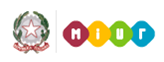 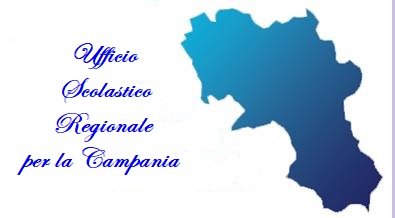 Il Consiglio Nazionale dei presidenti di Consulta
I Presidenti delle CPS si riuniscono almeno una volta l’anno nel CNPC. 
I Presidenti eletti in tutte le province Italiane hanno l’opportunità di scambiarsi informazioni e condividere le proprie esperienze sul territorio, ideare progetti da integrare, discutere dei temi cruciali comuni alle CPS e confrontarsi con il Ministero dell’Istruzione, dell’Università e della Ricerca formulando pareri e proposte in qualità di organo consultivo del Ministero e sede permanente di confronto e di rappresentanza degli studenti a livello nazionale.
Il CNPC si organizza in Commissioni di lavoro territoriali e/o tematiche e, nel corso degli anni di attività, ha reso possibile l’avvio di numerose attività ed iniziative.
Il lavoro delle Commissioni nell'ambito del CNPC è regolamentato dal Regolamento Interno del CNPC.
D.T. Gabriella Scaturro
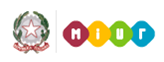 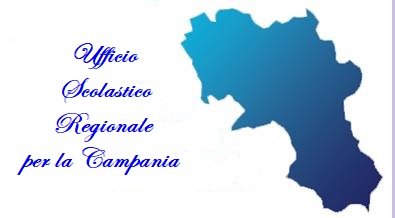 Forum delle Associazioni degli Studenti
Ha il fine di valorizzare la partecipazione e l'attività associativa degli studenti come forma di espressione e di rappresentanza autonoma e complementare a quella istituzionale, nonché di assicurare stabilità al dialogo e al confronto con il mondo studentesco.

È composto dai rappresentanti di associazioni o di confederazioni di associazioni di alunni frequentanti, nell'anno in corso, un istituto di istruzione secondaria superiore statale o paritario e si riunisce su richiesta del Ministro o di almeno due associazioni, e comunque almeno una volta ogni due mesi durante l'anno scolastico.
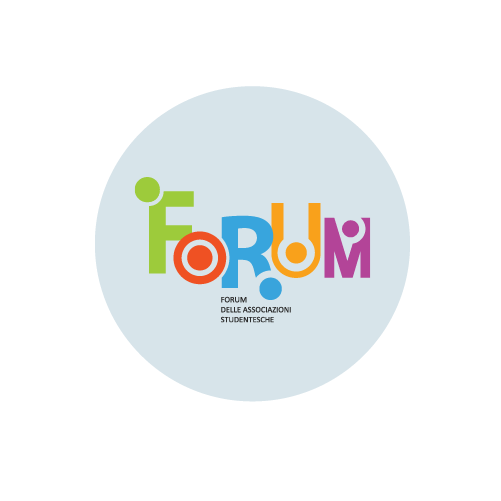 D.T. Gabriella Scaturro
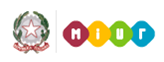 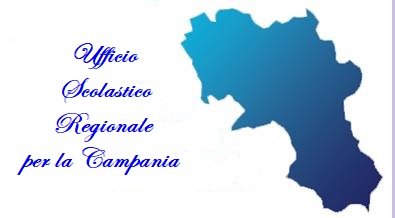 FoNAGS - (D.M. 14/2002) 
Forum Nazionale delle Associazioni dei Genitori della Scuola
nasce con lo scopo di valorizzare il contributo che la componente dei genitori offre al mondo della scuola. Le associazioni dei genitori maggiormente rappresentative possono inviare due delegati per partecipare agli incontri del FoNAGS, che in questo modo garantiscono una sede stabile di consultazione delle famiglie sulle problematiche scolastiche.
Il FoNAGS ha sede presso la Direzione Generale per lo Studente, l'Integrazione, la Partecipazione.
Costituisce, inoltre, luogo di raccordo con i FoRAGS, istituiti, con il DPR 301/05 che svolgono le medesime funzioni a livello regionale.
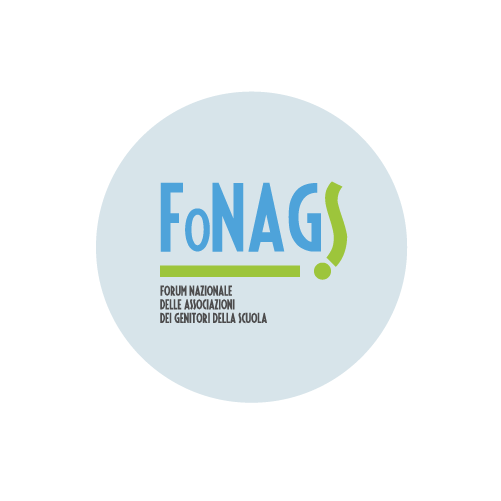 D.T. Mirella Scala
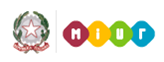 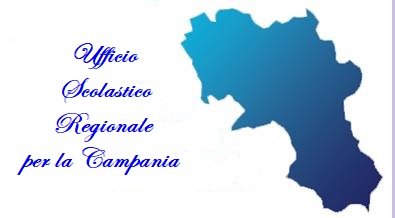 FoNAGS - (D.M. 14/2002)
Ha le seguenti funzioni:
favorire il confronto tra il Ministero dell’Istruzione, dell’Università e della Ricerca e le realtà associative dei genitori
rappresentare le esigenze e le proposte della componente genitori della scuola, alle quali il MIUR si impegna a dare risposta per iscritto, con adeguata motivazione, nel più breve tempo possibile
esprimere pareri sugli atti e sulle iniziative che il Ministro intende sottoporgli
essere sede di consultazione delle famiglie sulle problematiche scolastiche e studentesche.
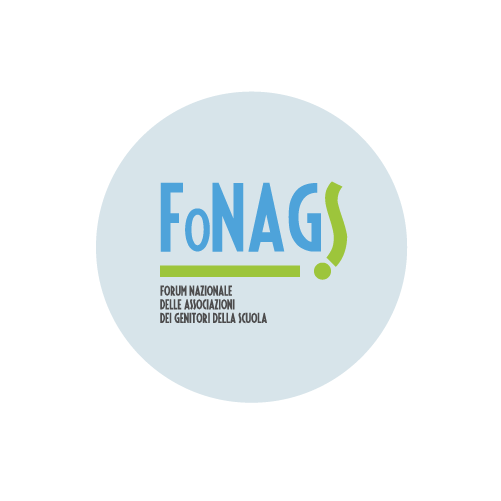 D.T. Gabriella Scaturro
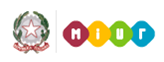 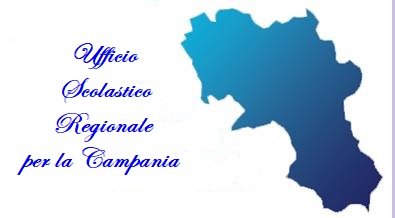 Il Patto di Corresponsabilità Educativa
Oltre ai suddetti organi di rappresentanza delle varie componenti scolastiche, è stato introdotto, con DPR n. 235/2007, il Patto di Corresponsabilità Educativa, uno strumento normativo finalizzato a definire e a rendere trasparente compiti e doveri attribuibili ad ogni soggetto della comunità scolastica, in ragione del ruolo che ricopre.
Il Patto, dunque, rappresenta il quadro delle linee guida della gestione della scuola, democraticamente espresse dai protagonisti delle singole istituzioni scolastiche, a livello territoriale.
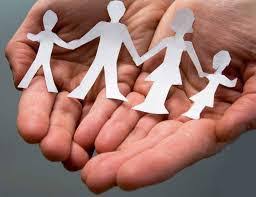 D.T. Gabriella Scaturro
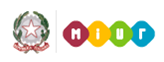 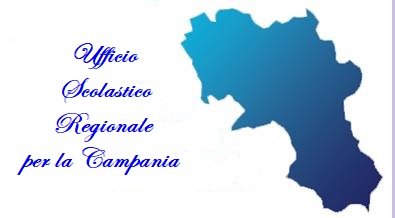 Il Patto di Corresponsabilità Educativa
Il Patto di Corresponsabilità Educativa, sottoscritto dai genitori affidatari e dal Dirigente Scolastico, rafforza il rapporto scuola/famiglia in quanto nasce da una comune assunzione di responsabilità e impegna entrambe le componenti a condividerne i contenuti e a rispettarne gli impegni.
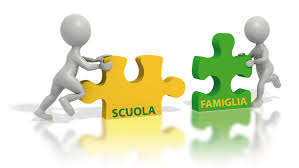 Il Patto, dunque, rappresenta il quadro delle linee guida della gestione della scuola, democraticamente espresse dai protagonisti delle singole istituzione scolastiche, a livello territoriale.
D.T. Gabriella Scaturro
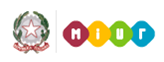 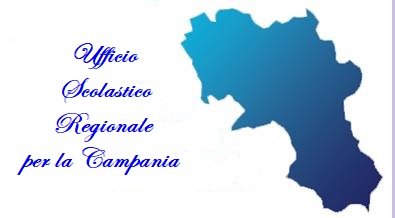 Il Patto di Corresponsabilità Educativa
Al fine di consentire all’istituzione scolastica di realizzare con successo le finalità educative e formative, cui è istituzionalmente preposta, ciascun soggetto è tenuto ad adempiere correttamente ai doveri che l’ordinamento gli attribuisce.
L’osservanza dei doveri compete anche al personale docente, non solo per quanto concerne gli adempimenti normativi, ma anche per quanto dettato dalla deontologia professionale.
La condivisione degli obiettivi, il rispetto dei ruoli, le procedure di decisione e l'assunzione di responsabilità, nonché la qualità delle relazioni docenti/ genitori, docenti/docenti, docenti/studenti rappresentano fattori di qualità della scuola.
D.T. Gabriella Scaturro
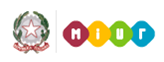 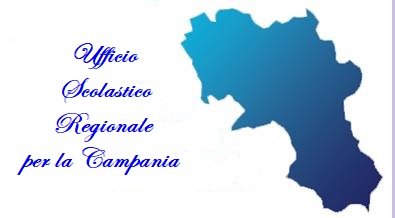 Il Patto di Corresponsabilità Educativa
È opportuno e auspicabile che il processo di redazione del patto sia esso stesso esperienza di corresponsabilità tra la scuola e la componente genitori, in tutte le sue espressioni. In tal senso ogni Istituto, nella sua autonomia, individuerà le procedure interne indispensabili a favorire la massima condivisione e collaborazione nella redazione della proposta da sottoporre alla firma dei singoli genitori.
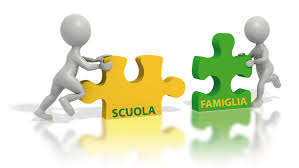 La normativa disciplina l’atto della sottoscrizione (art. 5 bis comma 1) disponendo che debba avvenire, da parte dei genitori e degli studenti, “contestualmente all’iscrizione all’istituzione scolastica”.
D.T. Gabriella Scaturro
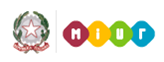 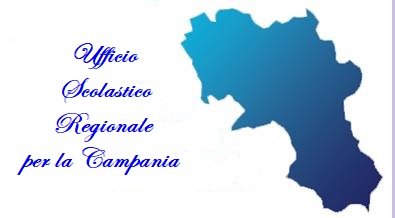 Il Patto di Corresponsabilità Educativa
Nel favorire rapporti sempre più sinergici tra scuola e famiglia, va tenuta in debita considerazione l’apertura al dialogo con i genitori separati, affidatari e non, e la considerazione del diritto di questi ultimi a essere informati e coinvolti nei processi educativi che interessano i loro figli, come premessa necessaria alla valorizzazione della bigenitorialità.
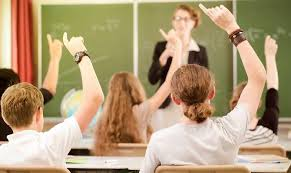 D.T. Gabriella Scaturro
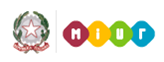 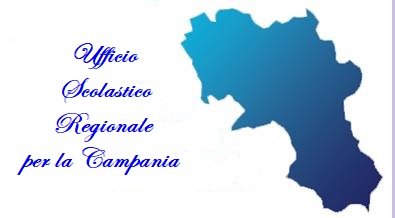 Statuto delle studentesse e degli studenti
(DPR 249/98 come modificato dal DPR 235/07)
È uno strumento operativo atto ad affermare e diffondere la cultura dei diritti e dei doveri tra gli studenti, tra i docenti e il personale ATA, i quali devono predisporre le condizioni per l’esercizio di tali diritti e per la tutela contro eventuali violazioni.
Le modifiche apportate dal DPR 235/07 riguardano in particolare:
infrazioni disciplinari;
sanzioni applicabili;
impugnazione delle sanzioni;
sottoscrizione del Patto Educativo di Corresponsabilità.
D.T. Gabriella Scaturro
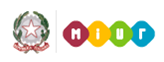 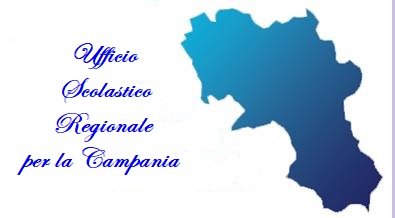 Statuto delle studentesse e degli studenti
(DPR 249/98 come modificato dal DPR 235/07)
Le modifiche apportate mirano a rafforzare l’alleanza educativa tra le varie e diverse componenti scolastiche, assegnando loro un ruolo attivo nell’intera gestione delle procedure di applicazione del Regolamento. L’adozione del Regolamento, nonché le eventuali modifiche, richiedono infatti la consultazione degli studenti, nella scuola secondaria superiore e la consultazione dei genitori, nella scuola secondaria di primo grado.
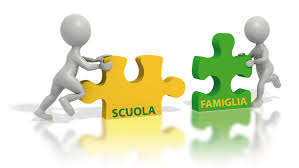 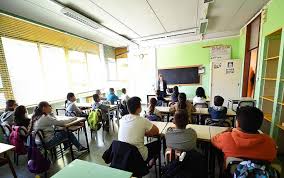 D.T. Gabriella Scaturro
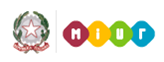 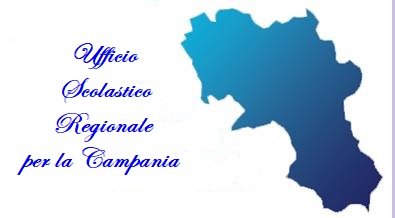 Statuto delle studentesse e degli studenti
(DPR 249/98 come modificato dal DPR 235/07)
Ciò premesso, alle singole istituzioni scolastiche spetta il compito di:
adeguare i regolamenti interni alle indicazioni e ai principi dello Statuto delle Studentesse e degli Studenti;
costituire e rendere operativo l’Organo di Garanzia interno alla scuola, del quale dovrà far parte almeno uno studente, eletto dal comitato studentesco (DPR 567/96 e successive modifiche);
consegnare ad ogni studente, all’atto dell’iscrizione, una copia dello Statuto delle Studentesse e degli Studenti, come disposto dall’art. 6 comma 2 del DPR n. 249/98;
diffondere una copia del Regolamento d'Istituto a tutta la comunità scolastica, dopo averlo elaborato e condiviso
D.T. Gabriella Scaturro
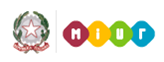 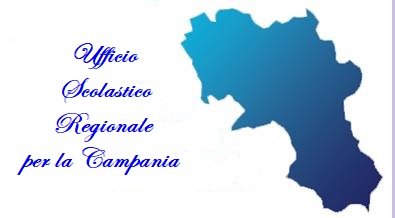 Organo di Garanzia Regionale
(DPR 249/98 art. 5 co.3 come modificato dal DPR 235/07 art. 5bis)
L’OGR rappresenta l’ultimo grado di giudizio, con i compiti di controllare la conformità dei Regolamenti allo Statuto e il rispetto delle norme in esso disposte e di dirimere le eventuali controversie.
È composto da:
tre docenti;
un genitore individuato nell’ambito del FoRAGS;
due soggetti aggiuntivi che nella scuola secondaria di secondo grado, sono studenti designati dal coordinamento regionale delle consulte provinciali degli studenti, mentre nella scuola secondaria di primo grado, sono genitori individuati nell’ambito del FoRAGS
D.T. Gabriella Scaturro
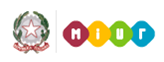 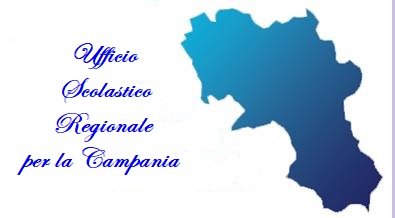 Grazie dell’attenzione
D.T. Gabriella Scaturro